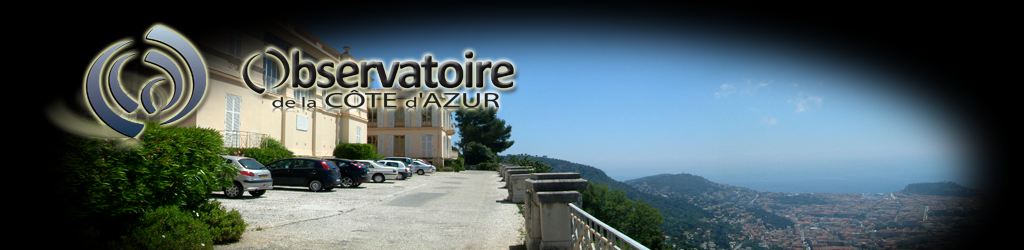 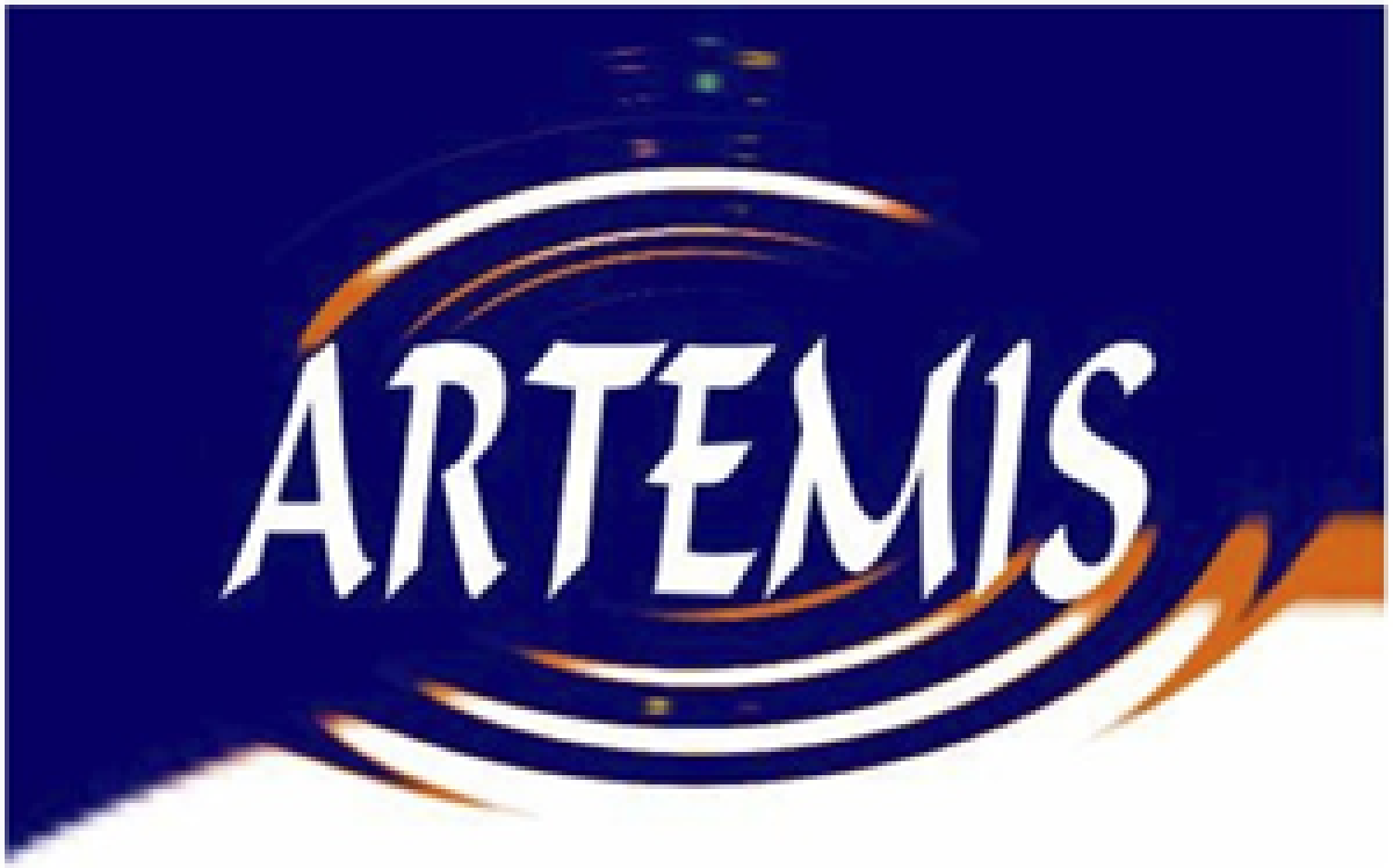 Improvement of the sensitivity of a Michelson interferometer for the characterization of mechanical modes of a mirror
ARTEMIS, Observatoire de Nice
Stéphanie Grabielle
Jean-Pierre Coulon, Margherita Turconi, Walid Chaibi
Workshop « Développement des détecteurs (17th June 2024)
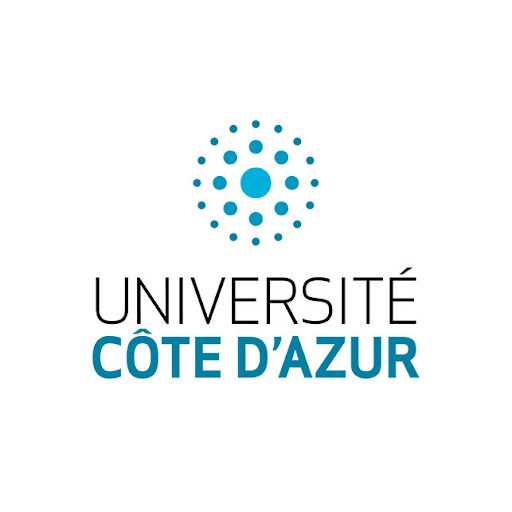 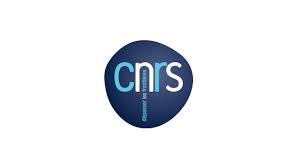 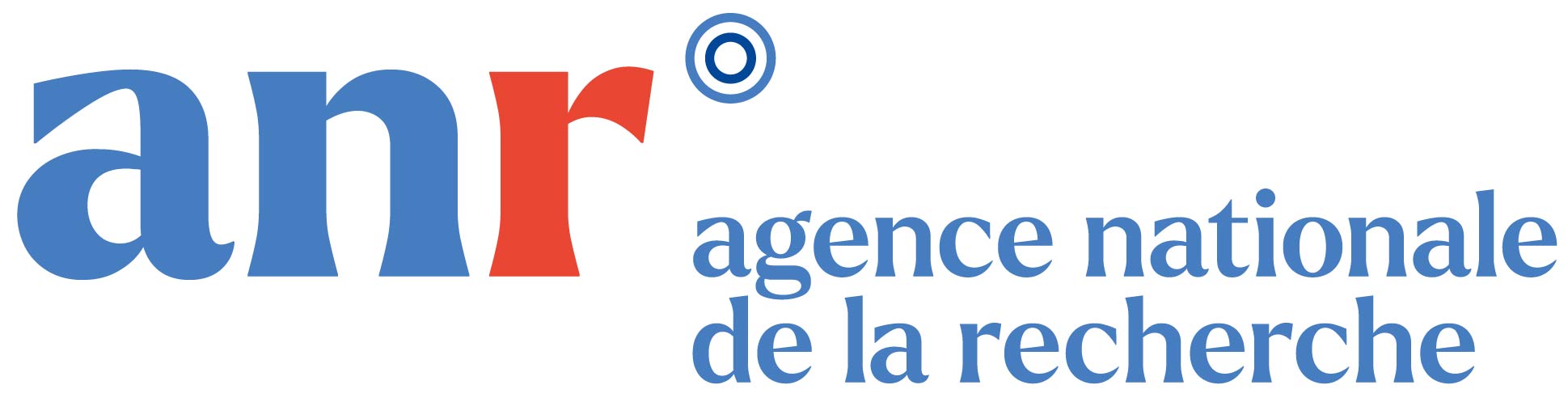 1
Workshop « Développement des détecteurs » (17th June 2024)
Outline
Goal: Monitoring evolution of Parametric instabilities’ (PIs)


Experimental setup and first results


Improvements


Conclusion and Perspectives
2
Workshop « Développement des détecteurs » (17th June 2024)
Outline
Goal: Monitoring evolution of Parametric instabilities’ (PIs)





Experimental setup and first results


Improvements


Conclusion and Perspectives
General context

What are PIs?

Our mitigation strategy
3
Workshop « Développement des détecteurs » (17th June 2024)
GW Detectors
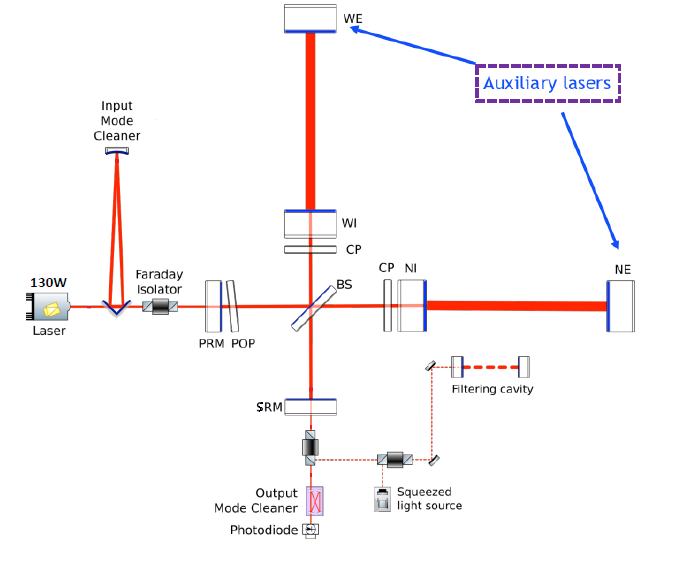 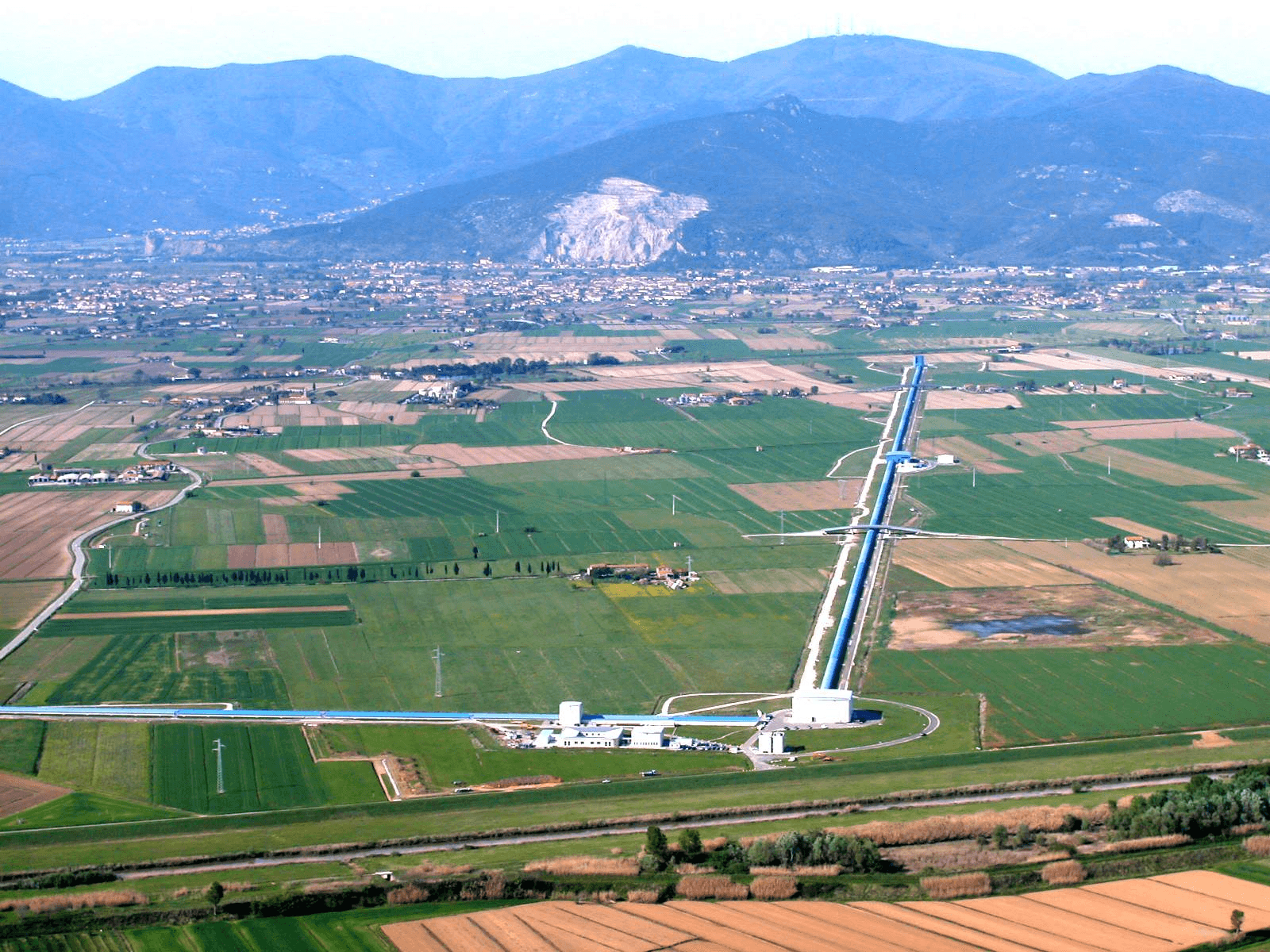 300kW
300kW
40W
80W
High laser power
One limitation to the power increase : Parametric instabilities
Post-O5 : 250W 1.5 MW
ET : 500W 3 MW
4
Workshop « Développement des détecteurs » (17th June 2024)
Linear optical cavity
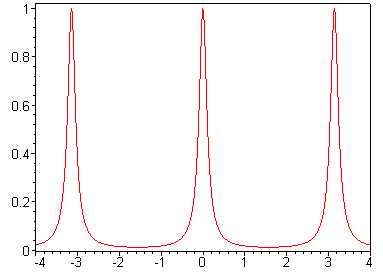 q+1
q-1
q
2π
Normalized Transmittance
2π
-2π
0
n
Round-Trip phase
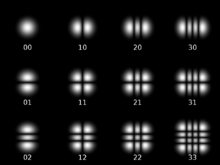 n+m
m
HG modes
Stable cavity : non degeneracy of HG modes’ resonance frequencies
5
Workshop « Développement des détecteurs » (17th June 2024)
Light scattering
Stokes process
Signal
Anti-stokes process
Jacobi-Anger expansion (order 1)
Stokes
Anti-stokes
6
Workshop « Développement des détecteurs » (17th June 2024)
PI due to mirrors internal modes
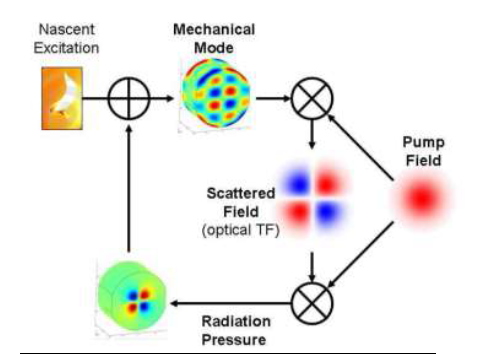 Instability condition
Mechanical quality factor
HOM optical quality factor
Intracavity power
Overlap
Parametric gain
HOM detuning
Cavity pole
α mechanical mode energy
cavity
[Braginsky et al, PLA 287 (2001)]
Evans et al, Phys. Lett. A, 374(4), 665-671 (2010)
7
Workshop « Développement des détecteurs » (17th June 2024)
Mitigation based on Radiation Pressure
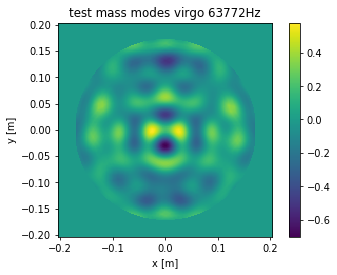 T. Harder et al. Optics Express Vol. 31, Issue 2, pp. 1486-1500 (2023)
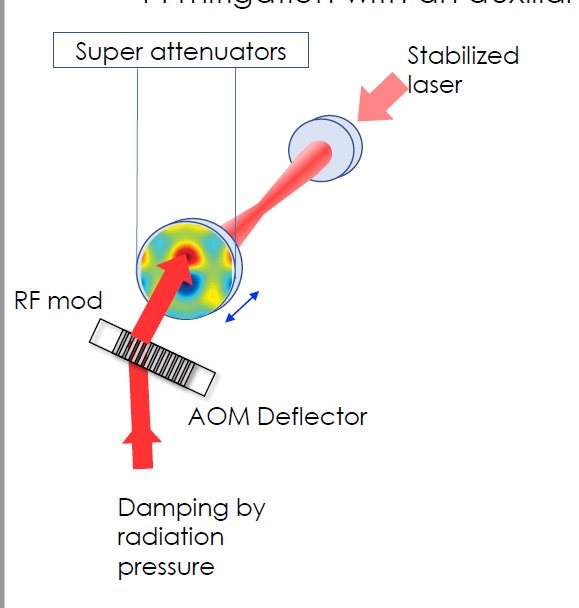 Laser
AOM
AOM
Horizontal deflection
Vertical deflection
35cm
Damping by radiation pressure
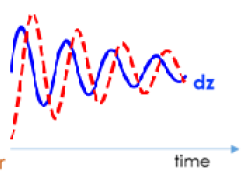 Mechanical damping
Light scattering  Optical damping
Random access
Fast deflection
One way to monitor the parametric instabilities’ evolution is to characterize the mechanical modes of the mirror involved in the PIs
8
Workshop « Développement des détecteurs » (17th June 2024)
Outline
Goal: Monitoring evolution of Parametric instabilities’ (PIs)


Experimental setup and first results


Improvements


Conclusion and Perspectives
9
Workshop « Développement des détecteurs » (17th June 2024)
Requirements
Use of the parametric gain to assess if a mechanical mode is involved in PIs
Michelson interferometer
Measurements cannot be done using a cavity
10
Workshop « Développement des détecteurs » (17th June 2024)
Experimental setup
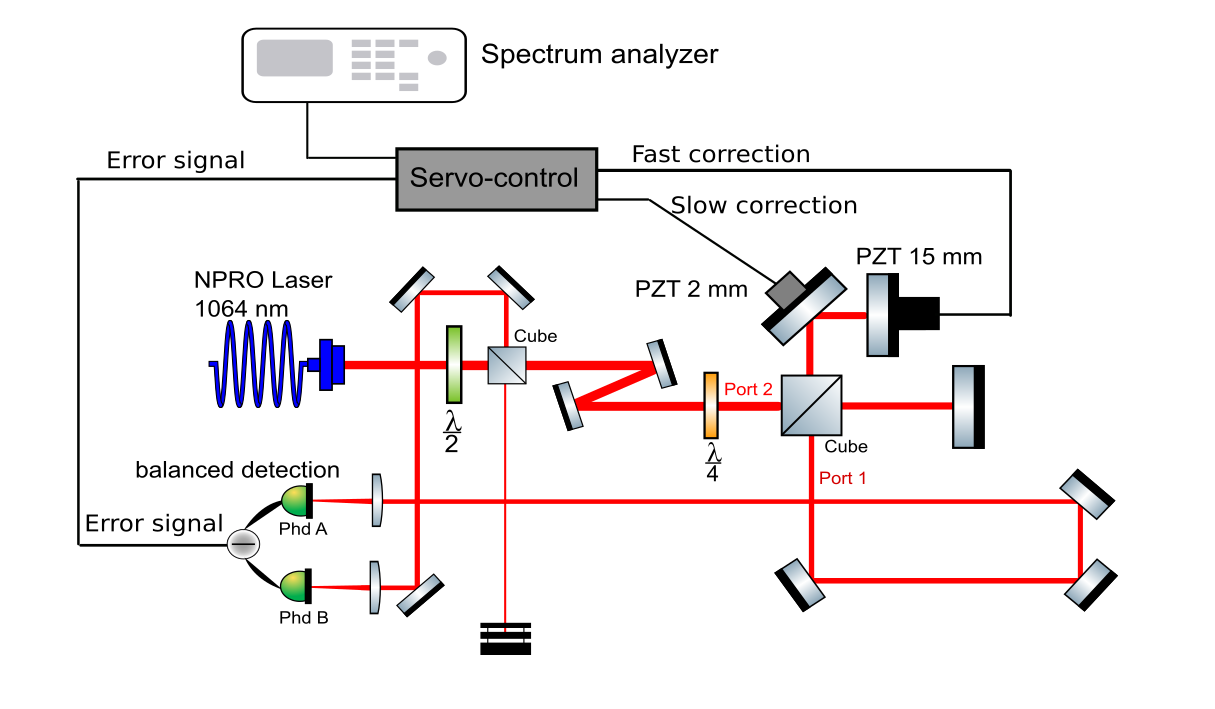 Si Photodiode
11
Workshop « Développement des détecteurs » (17th June 2024)
First results
Averaged power on each photodiode: 4.4 mW
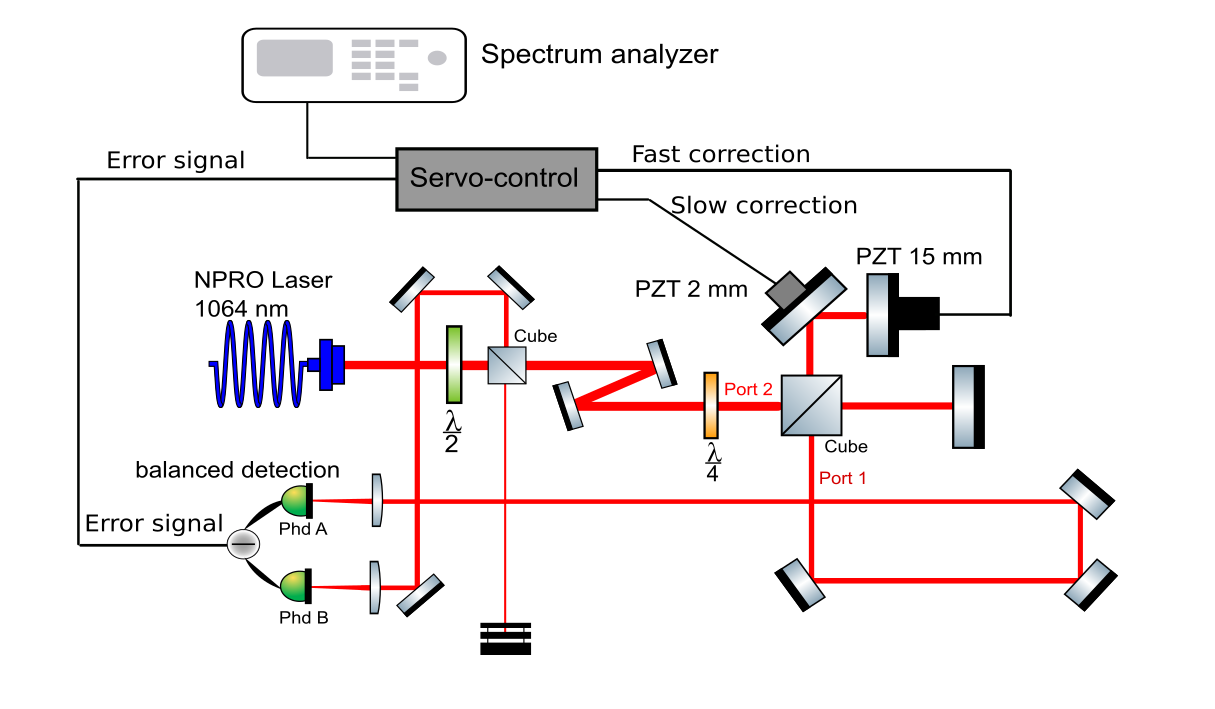 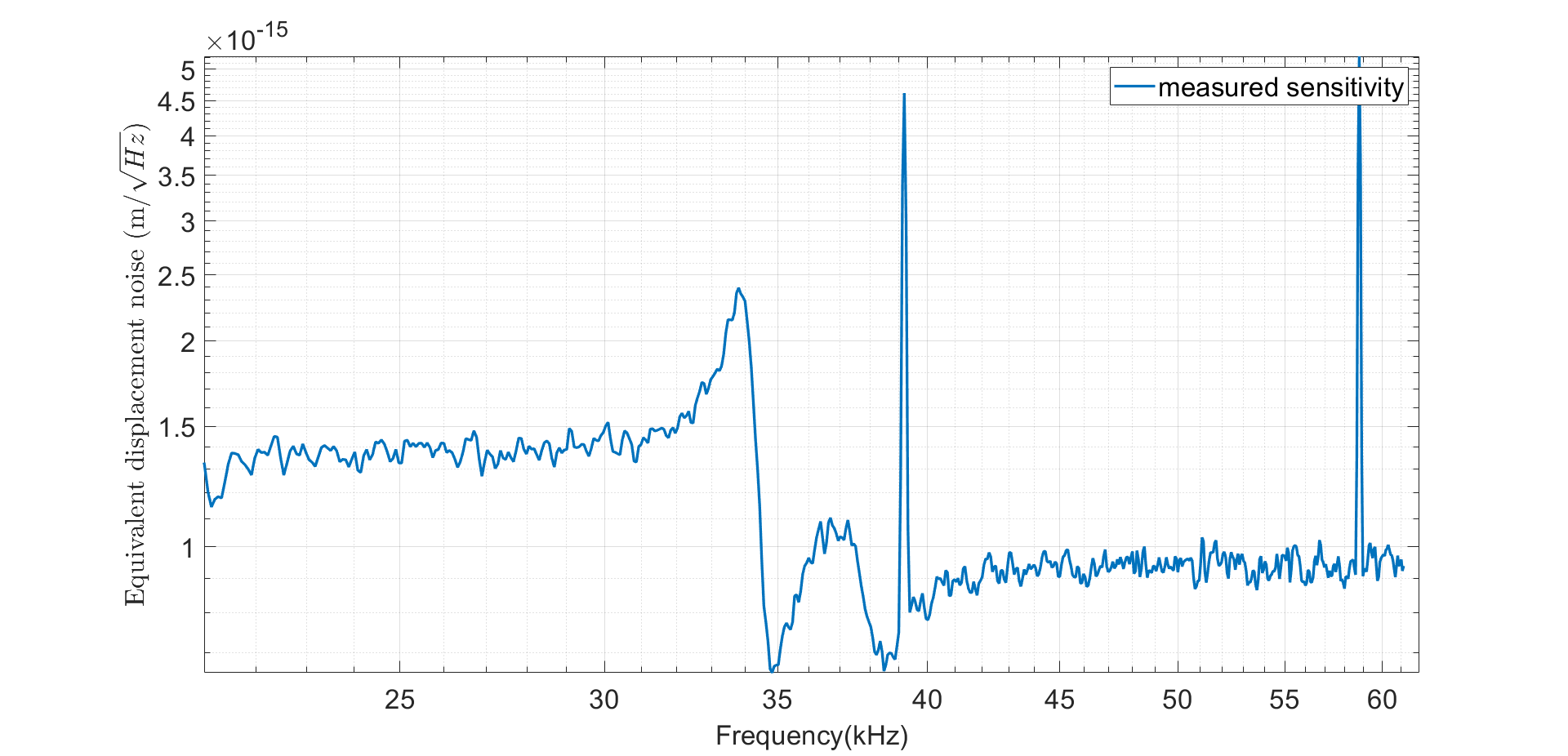 Peaks already measured in the photodiode dark noise
PZT for the fast correction
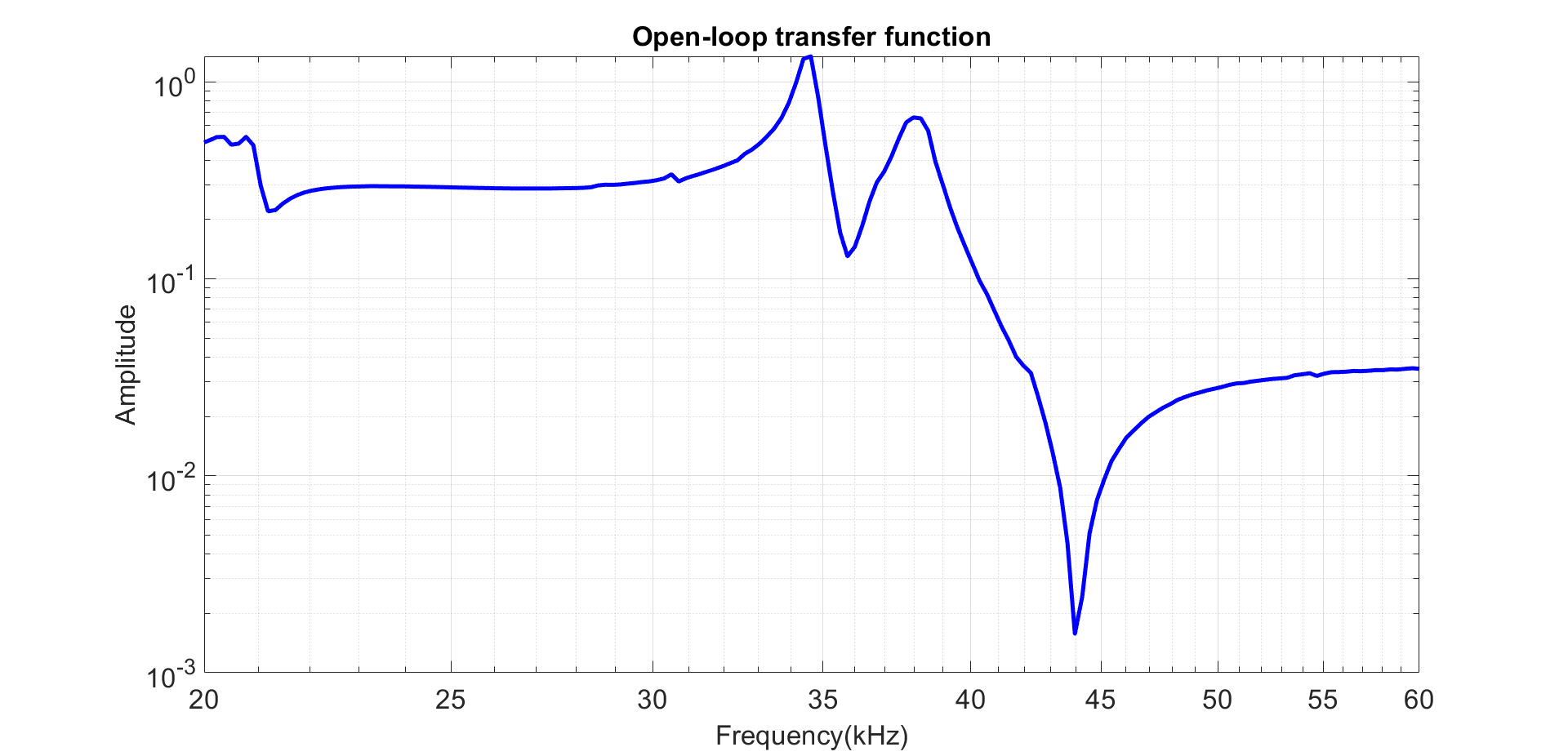 Si Photodiode
12
Workshop « Développement des détecteurs » (17th June 2024)
Shot-noise limited sensitivity
Sensitivity measurement as a function of optical power
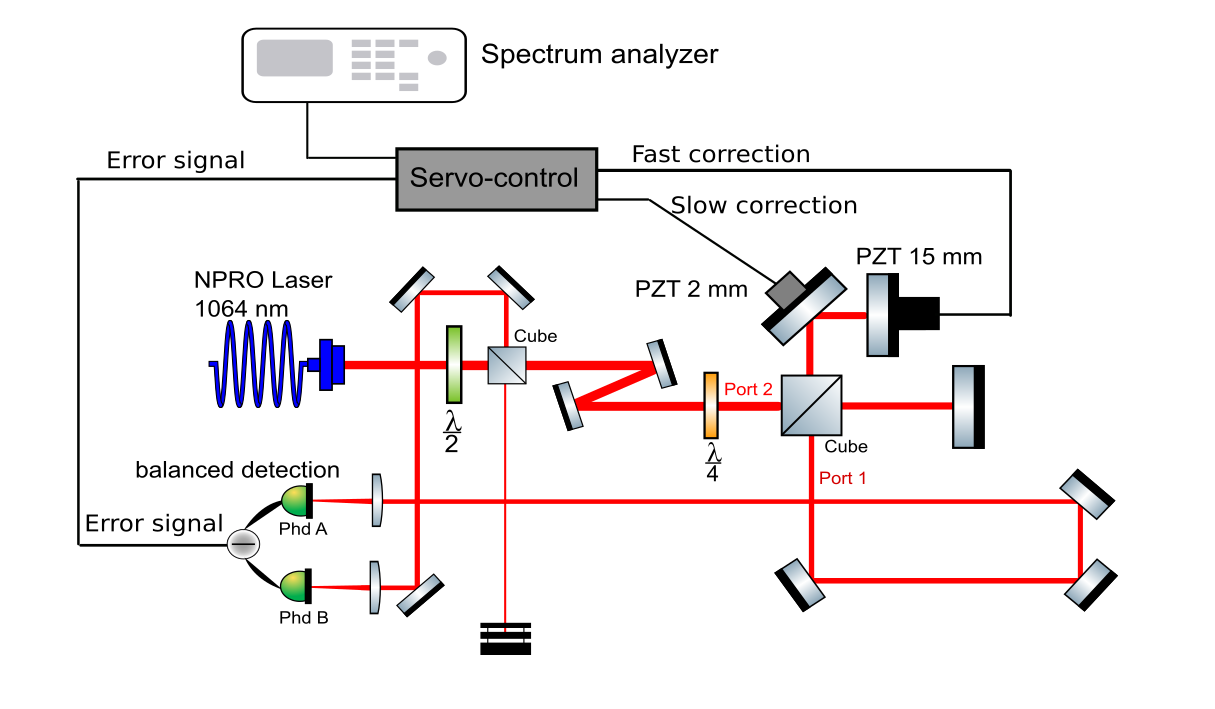 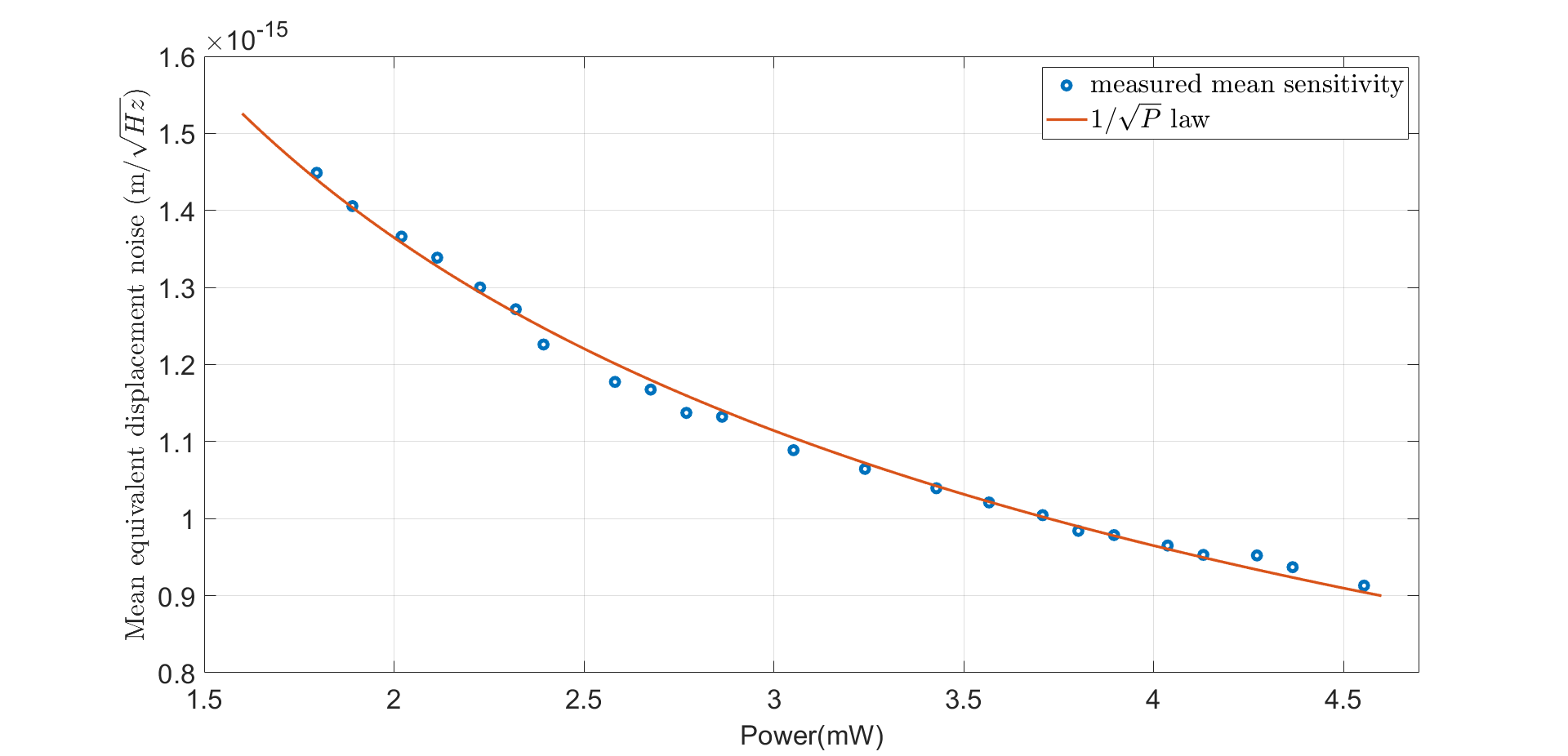 Si Photodiode
Increasing the optical power measured by each photodiode improves the sensitivity
13
Workshop « Développement des détecteurs » (17th June 2024)
Best result with this experimental setup
Averaged power on each photodiode: 25 mW
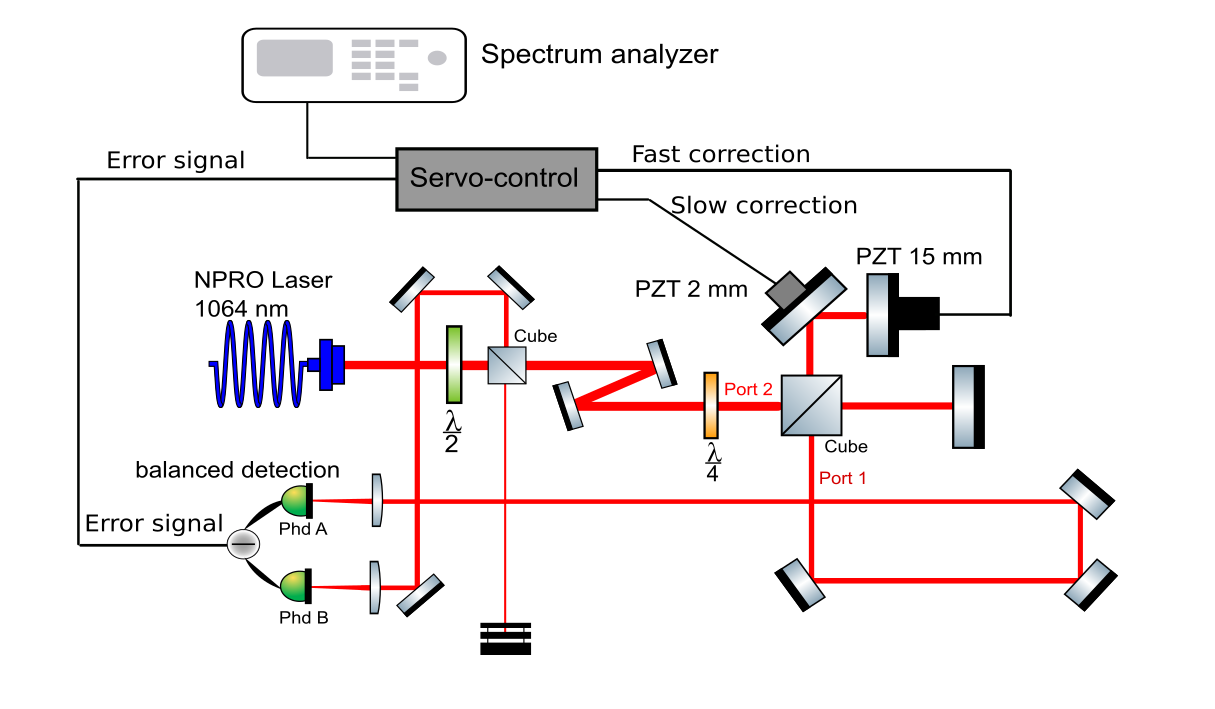 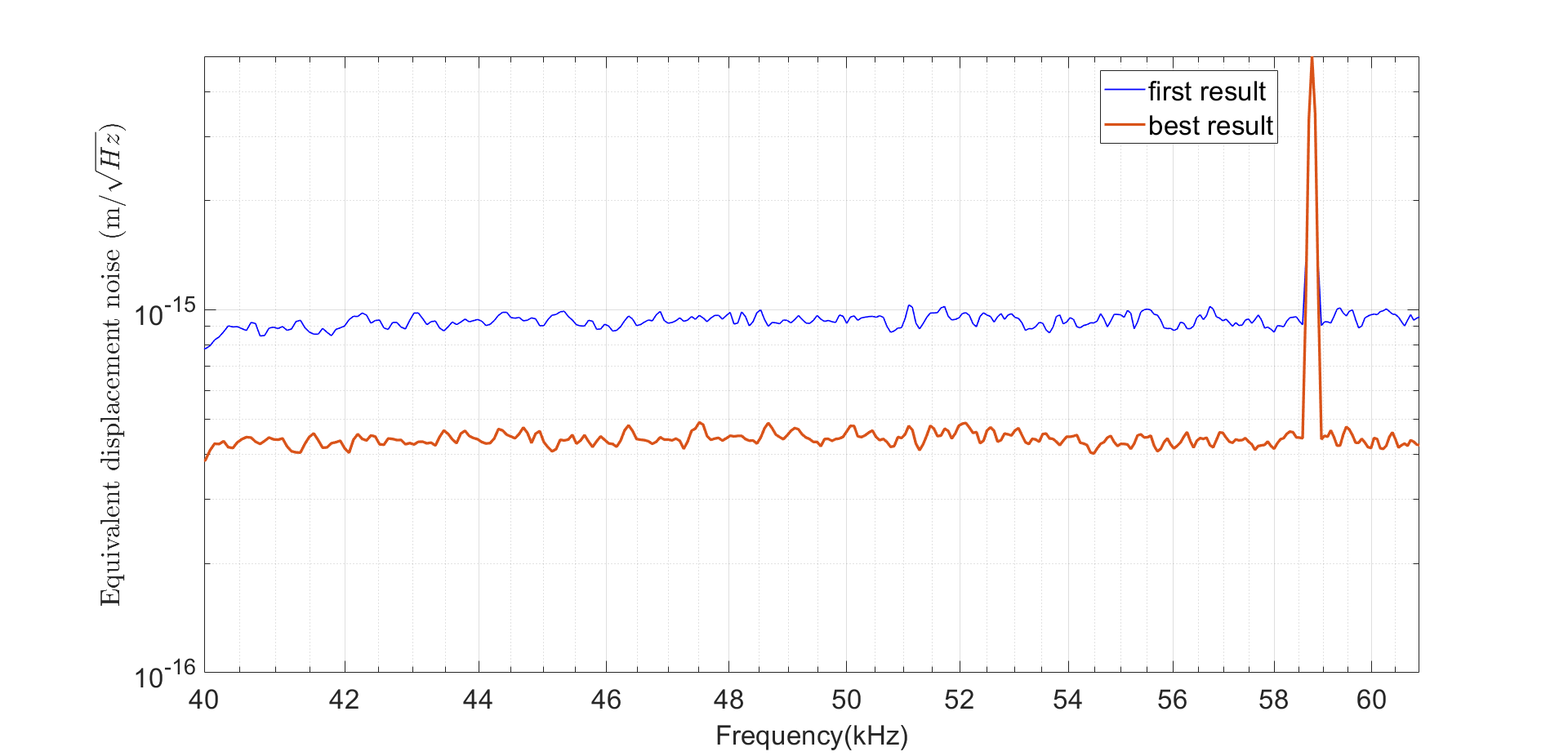 Si Photodiode
14
Workshop « Développement des détecteurs » (17th June 2024)
Outline
Goal: Monitoring evolution of Parametric instabilities’ (PIs)


Experimental setup and first results


Improvements


Conclusion and Perspectives
15
Workshop « Développement des détecteurs » (17th June 2024)
Improvements
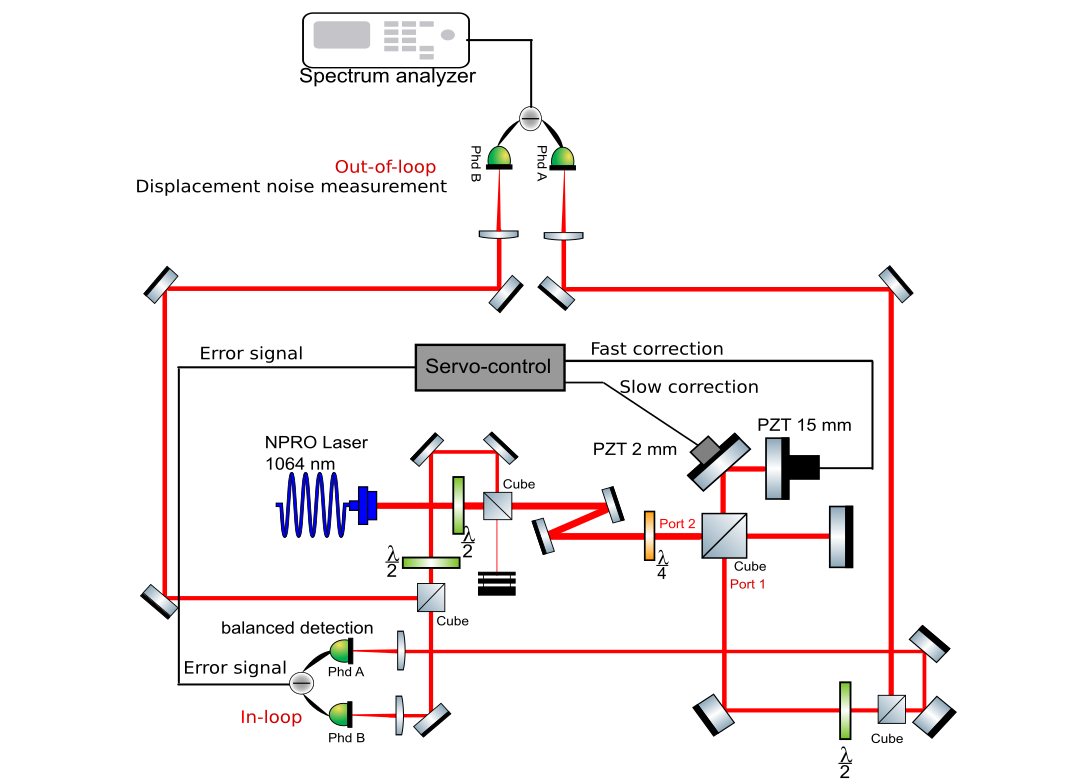 Goal: Increasing the input optical power on the photodiode without degrading the sensitivity and the lock
New experimental setup
Balanced detection
InGaAs photodiodes
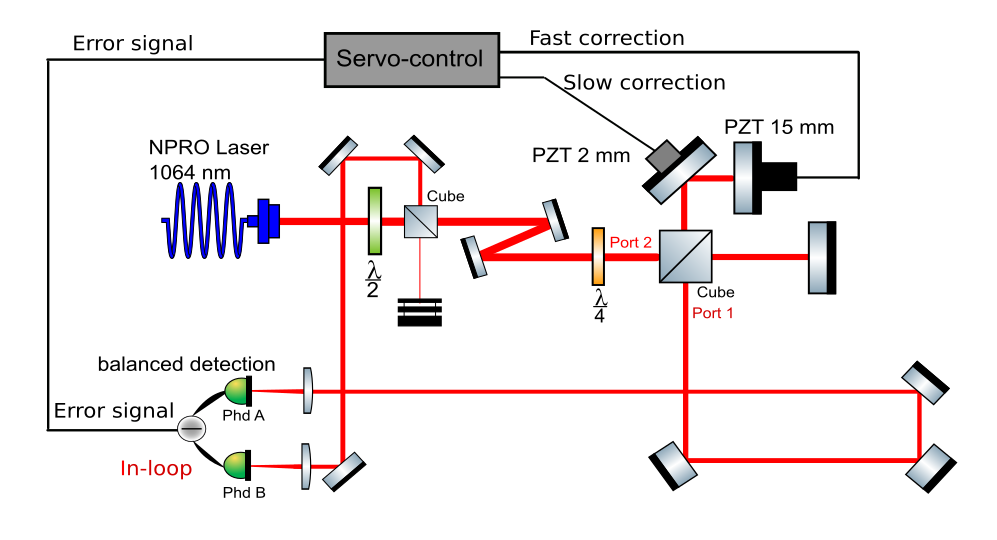 16
Si Photodiode
Si photodiodes
Workshop « Développement des détecteurs » (17th June 2024)
First results on the out-of-loop path
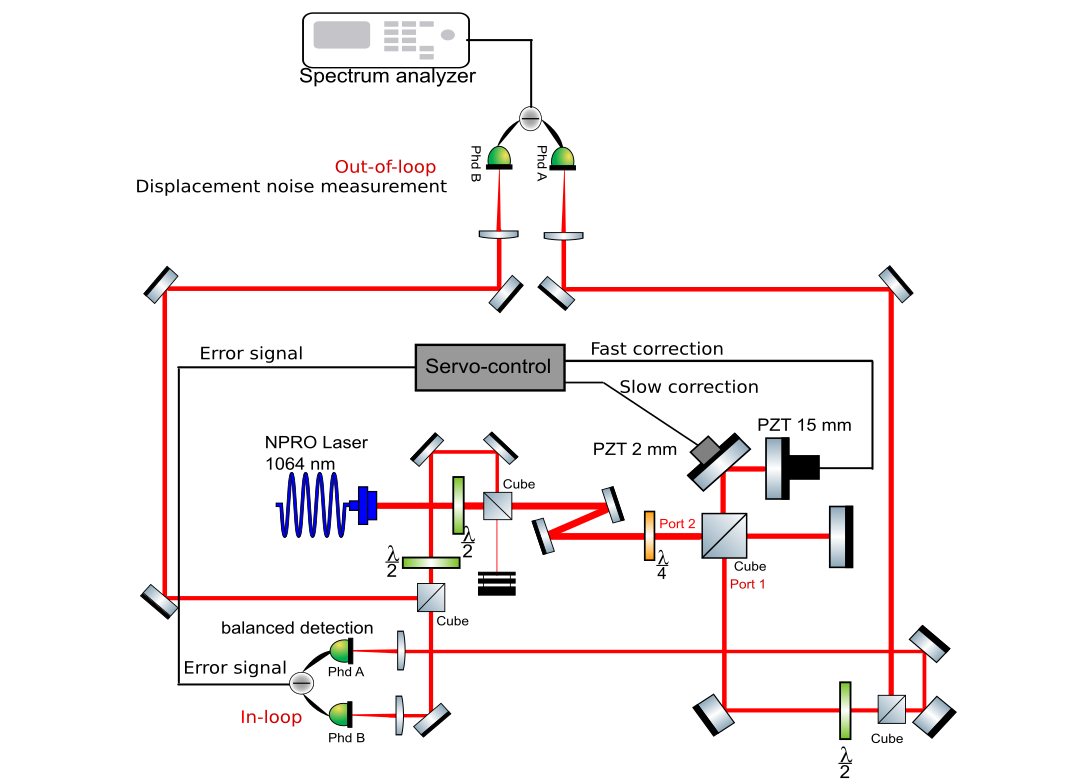 Averaged power on each photodiode: 2 mW
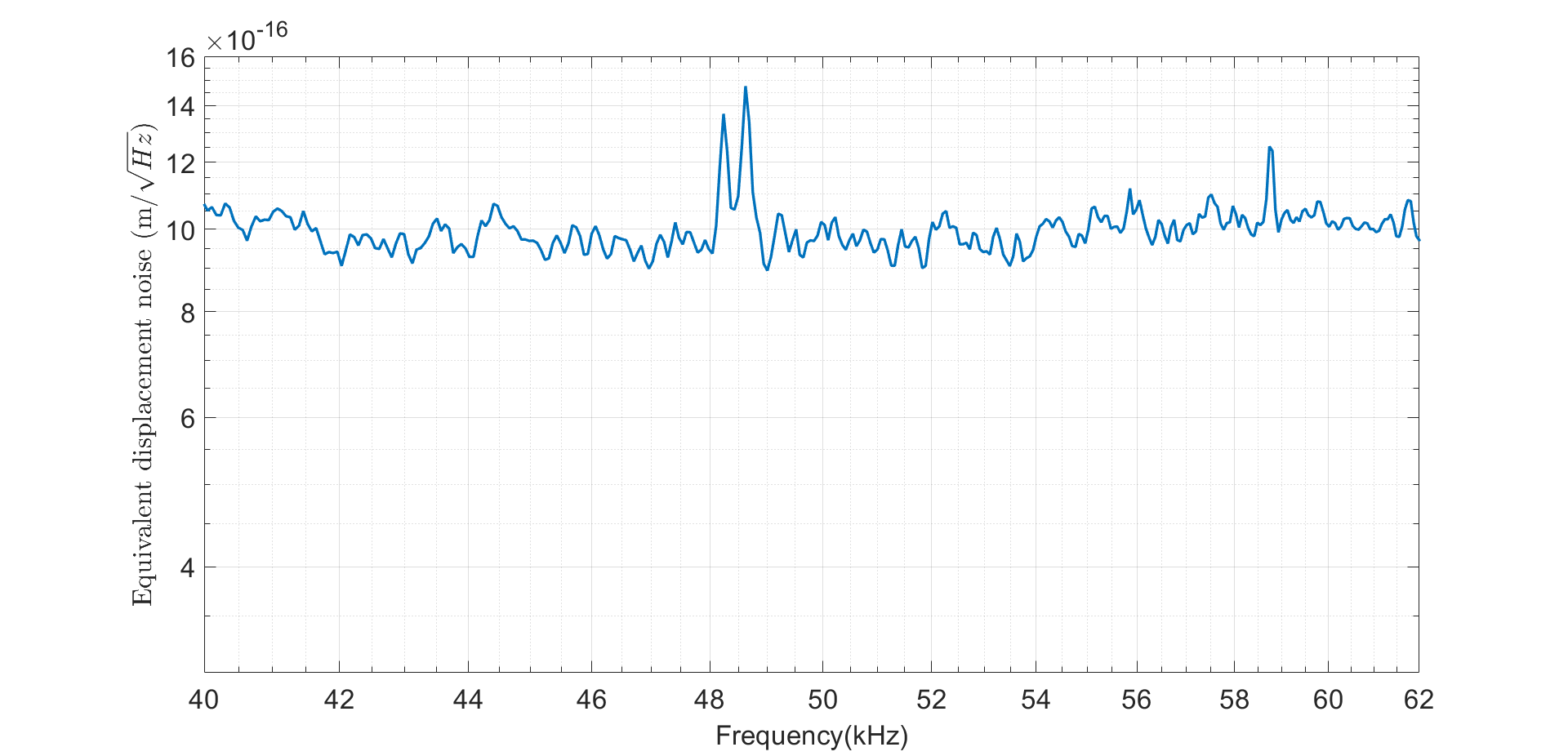 Peaks already measured in the photodiode dark noise
17
Workshop « Développement des détecteurs » (17th June 2024)
First results on the out-of-loop path
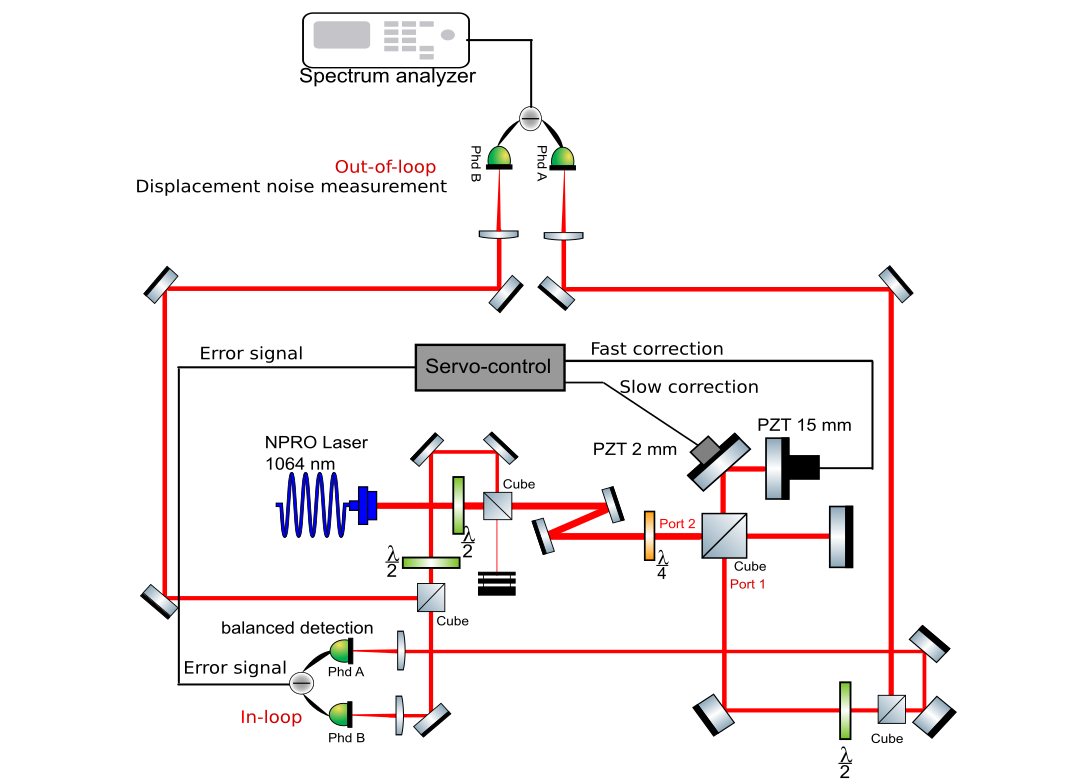 Sensitivity measurement as a function of optical power
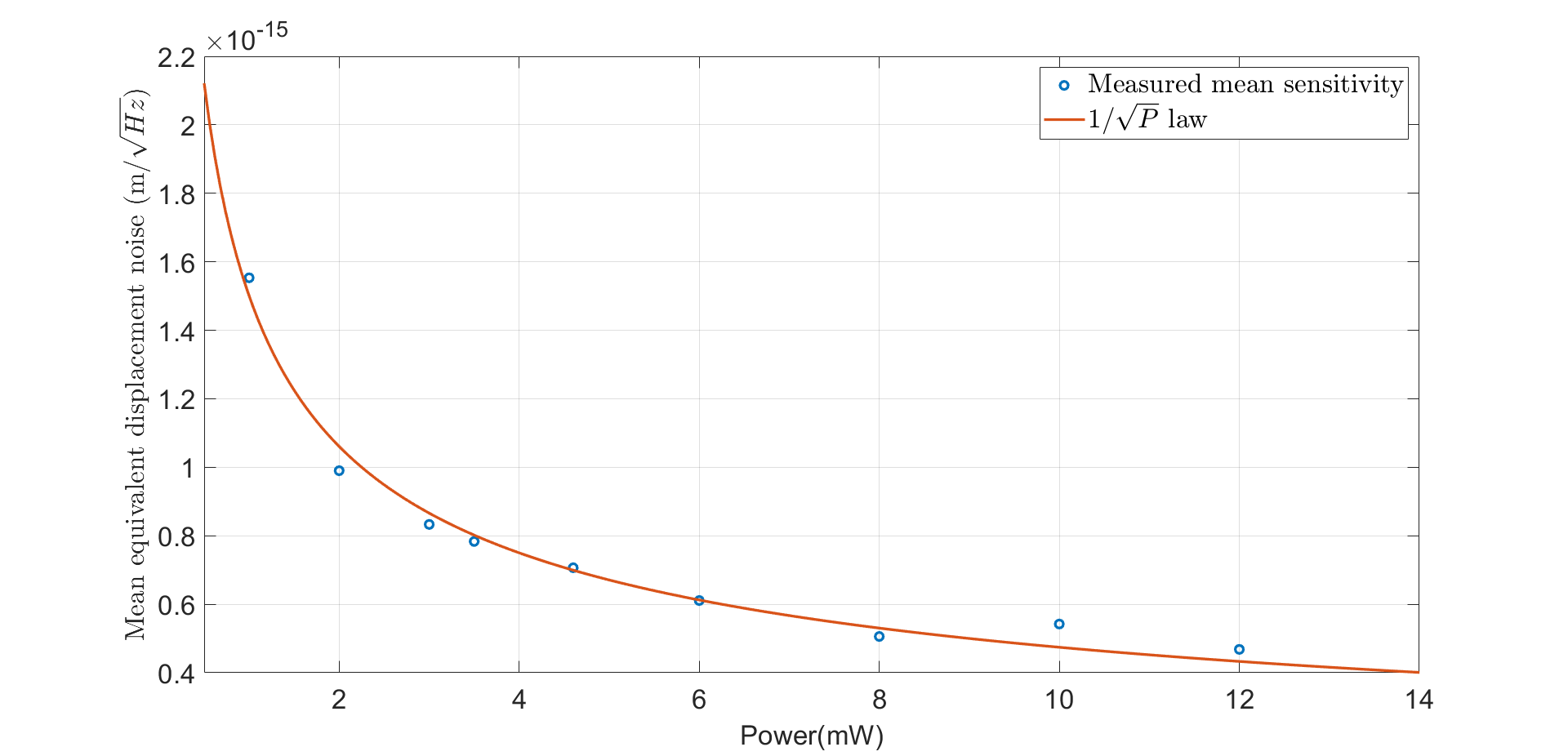 18
Workshop « Développement des détecteurs » (17th June 2024)
Best result on the out-of-loop path
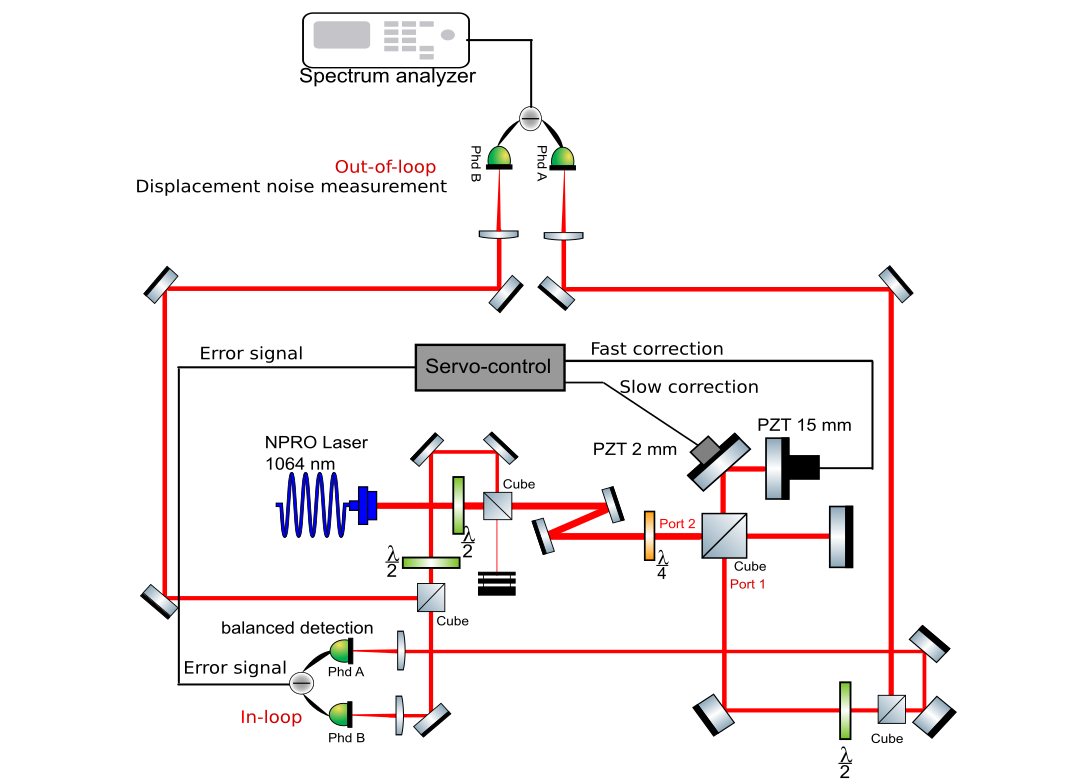 Averaged power on each photodiode: 58 mW
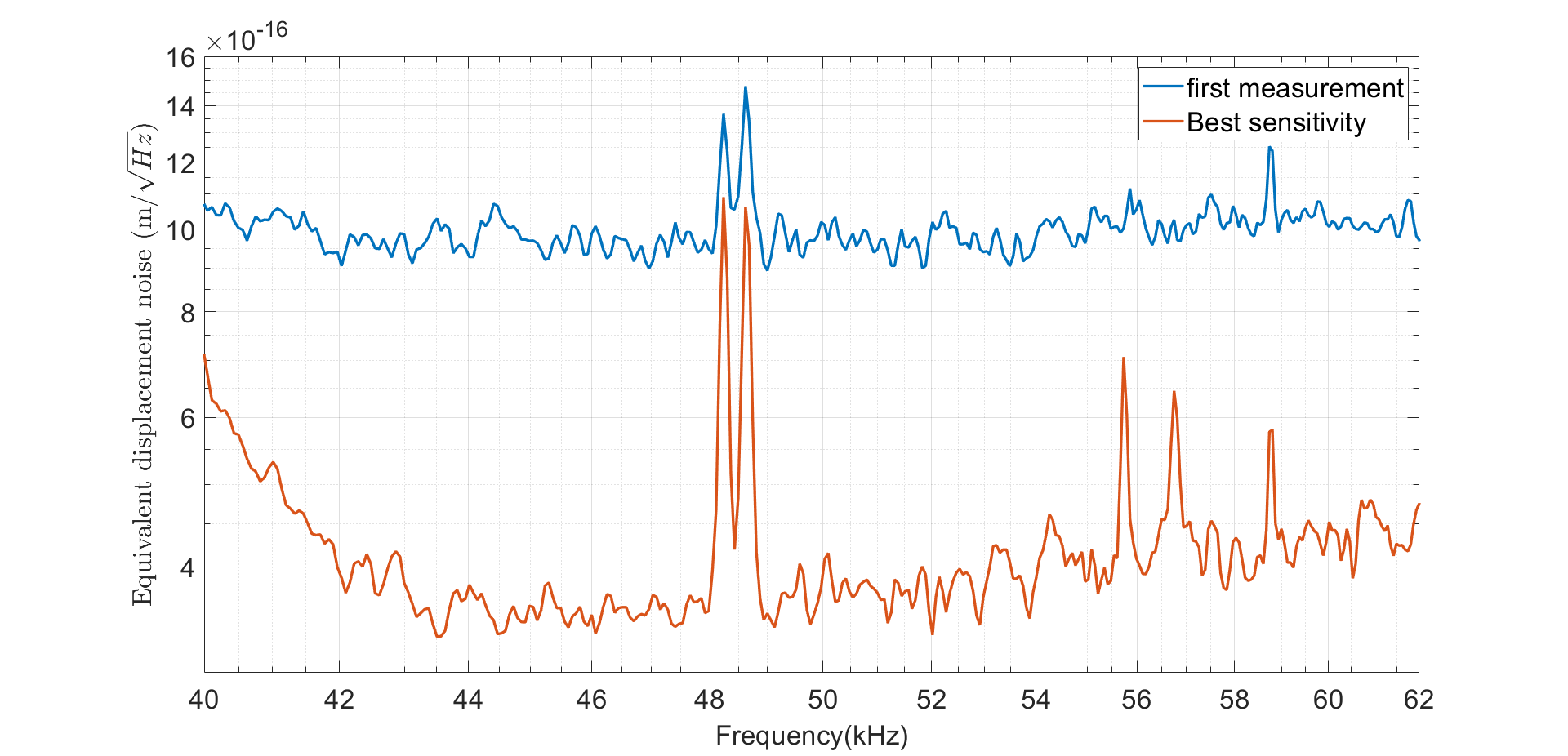 Peaks already measured in the photodiode dark noise
Thermal peaks?
19
Workshop « Développement des détecteurs » (17th June 2024)
Conclusion and perspectives
What’s next?
Investigation on the peaks measured around 56 kHz

Reaching the shot-noise limit at high optical power
Medium term Perspectives
Characterization of the mechanical modes of a suspended mirror under vacuum
Monitoring of the full surface of the mirror
20
Workshop « Développement des détecteurs » (17th June 2024)
Thank you for your attention
21
Workshop « Développement des détecteurs » (17th June 2024)
Perspectives towards implementation on a GW detector
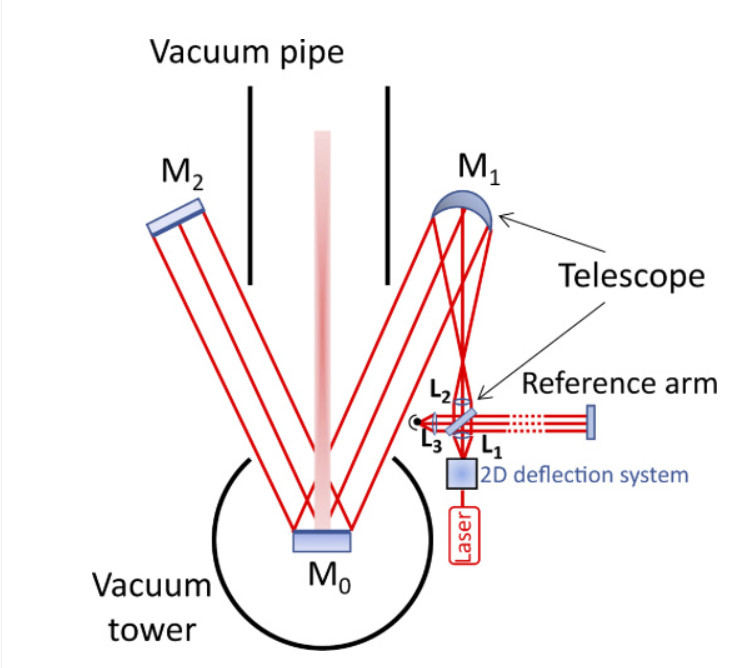 T. Harder et al. Optics Express Vol. 31, Issue 2, pp. 1486-1500 (2023)
22
Workshop R&D Virgo-ET (4-6th March 2024)
PIs observation and mitigation
Servo-control
USRP
RF-AMP
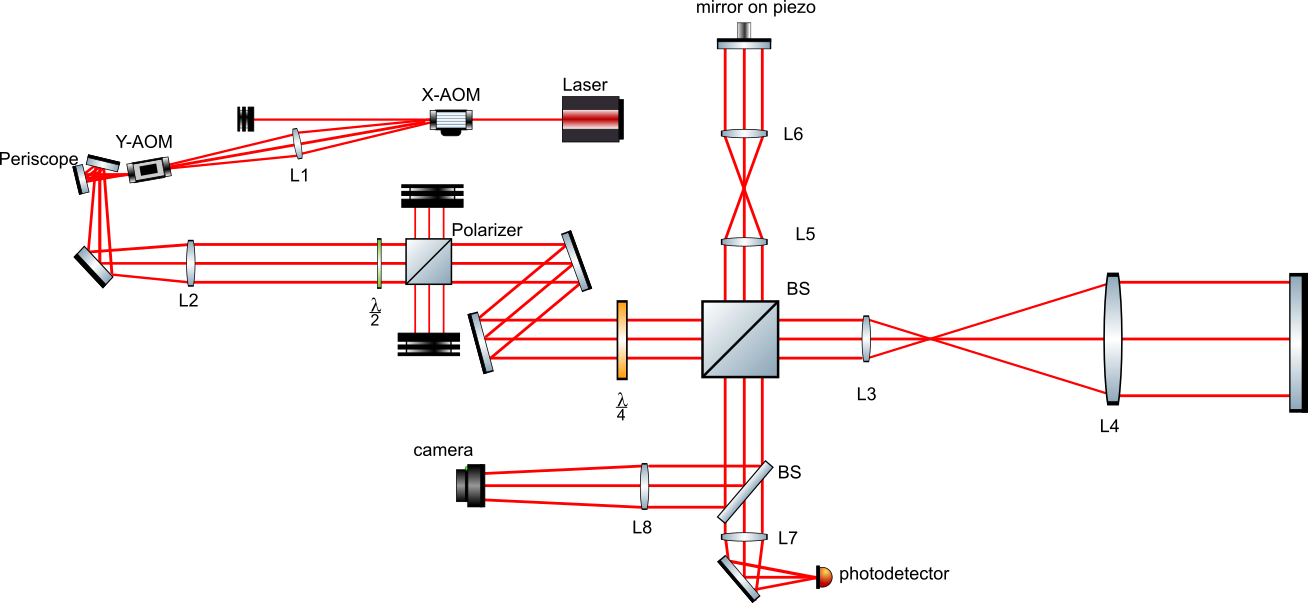 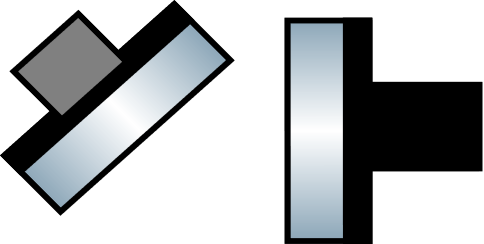 RF-AMP
L
vacuum
L
Electrostatic actuator
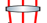 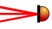 cavity
23
Workshop R&D Virgo-ET (4-6th March 2024)